Smart domácnosť pomocou senzorov
Edukačná doska micro:bit je jeden z najjednoduchších programovateľných plošných spojov dostupných na trhu. 
Lacné „low-cost“ zariadenie, ktoré dostali žiaci 11-12 ročný v UK v roku 2016 
Navrhnuté na výučbu programovania 
Môže sa programovať v blokovom jazyku, JavaScripte,C a MicroPythone
BBC micro:bit
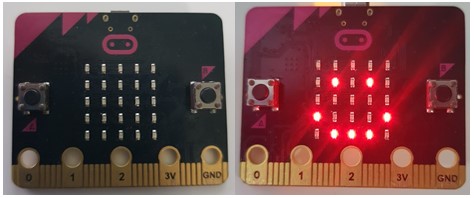 BBC micro:bit
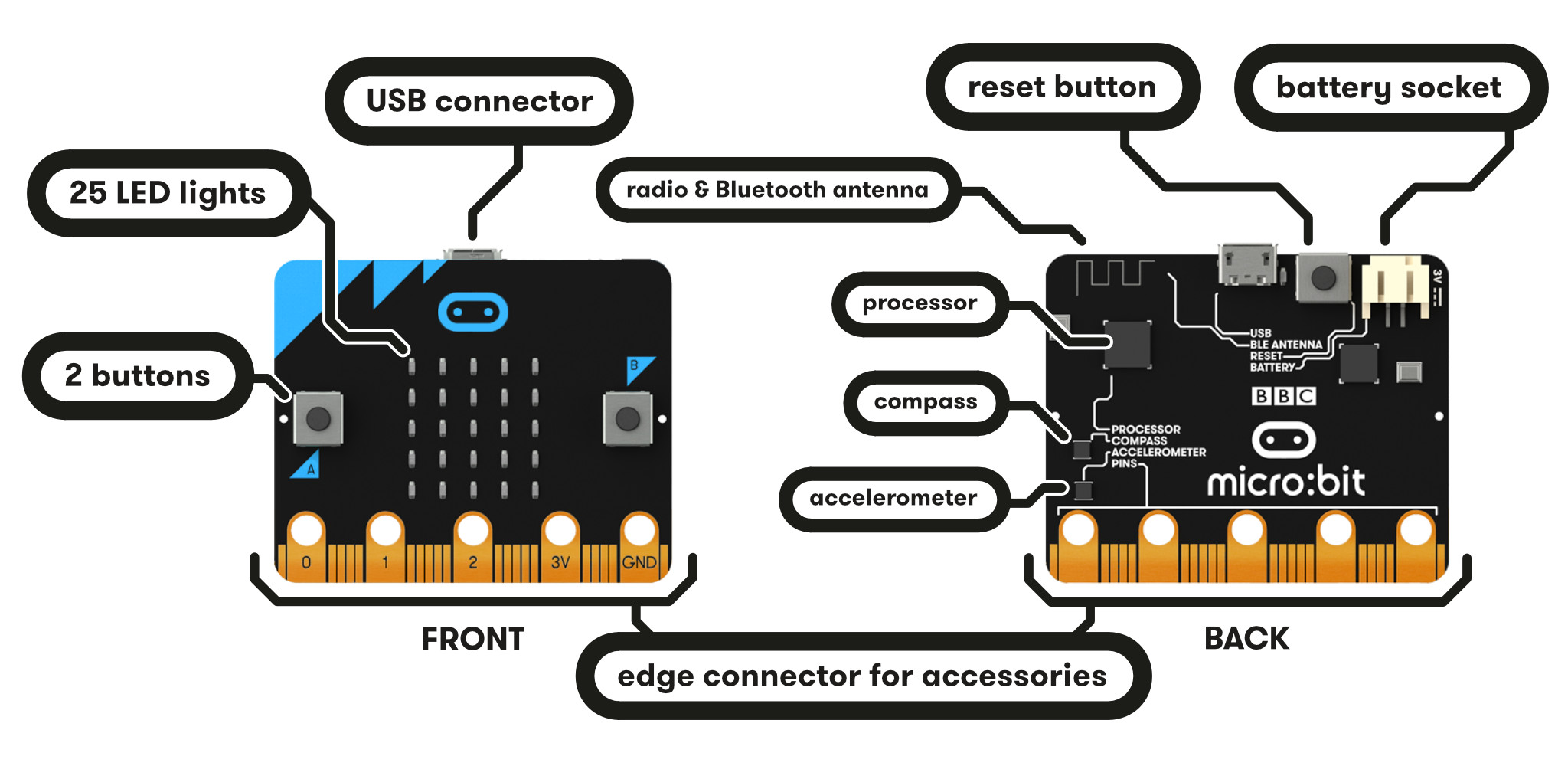 MAKECODE
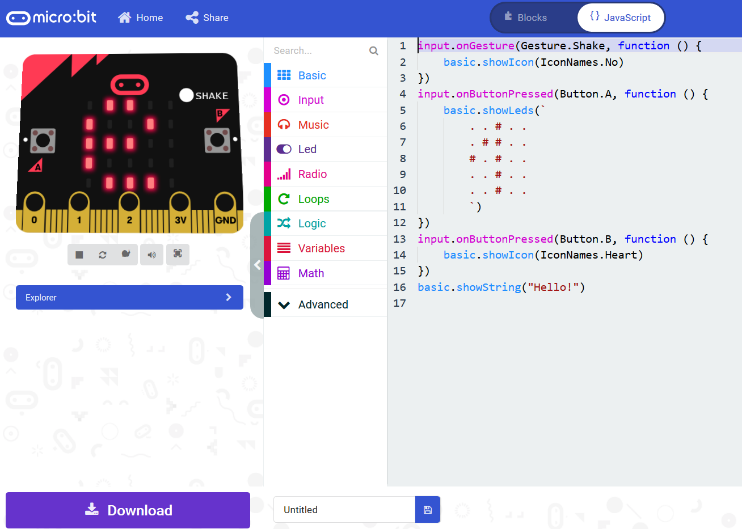 Bezplatný online nástroj vytvorený spoločnosťou Microsoft.
Hlavným cieľom MakeCode je učiť programovanie pomocou blokov, JavaScriptu a MicroPythonu (pridaný neskôr).
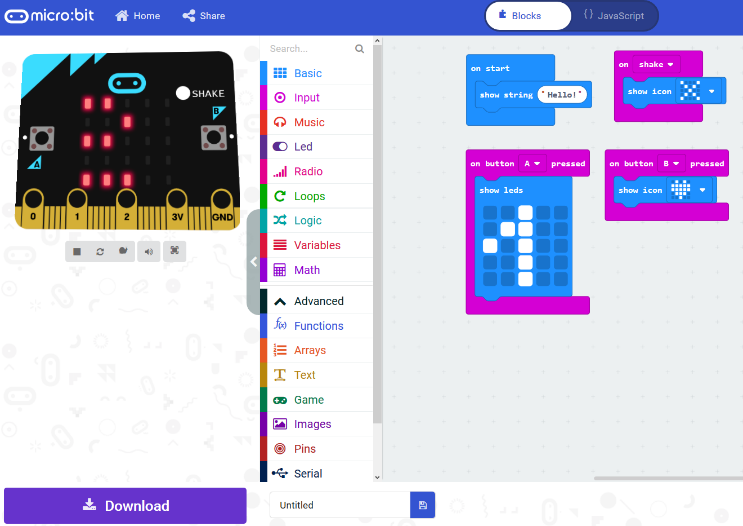 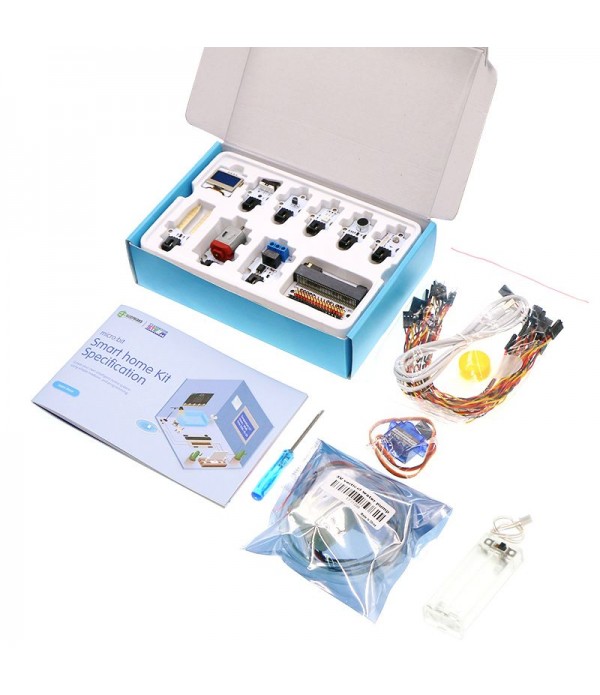 ELECFREAKS Micro:bit Smart Home Kit
Vhodné rozšírenie pre školy, hobby projekty
Obsahuje najpoužívanejšie komponenty domácej automatizácie
Na napájanie všetkých projektov vám stačia dve ceruzkové batérie/pripojený káblom k PC
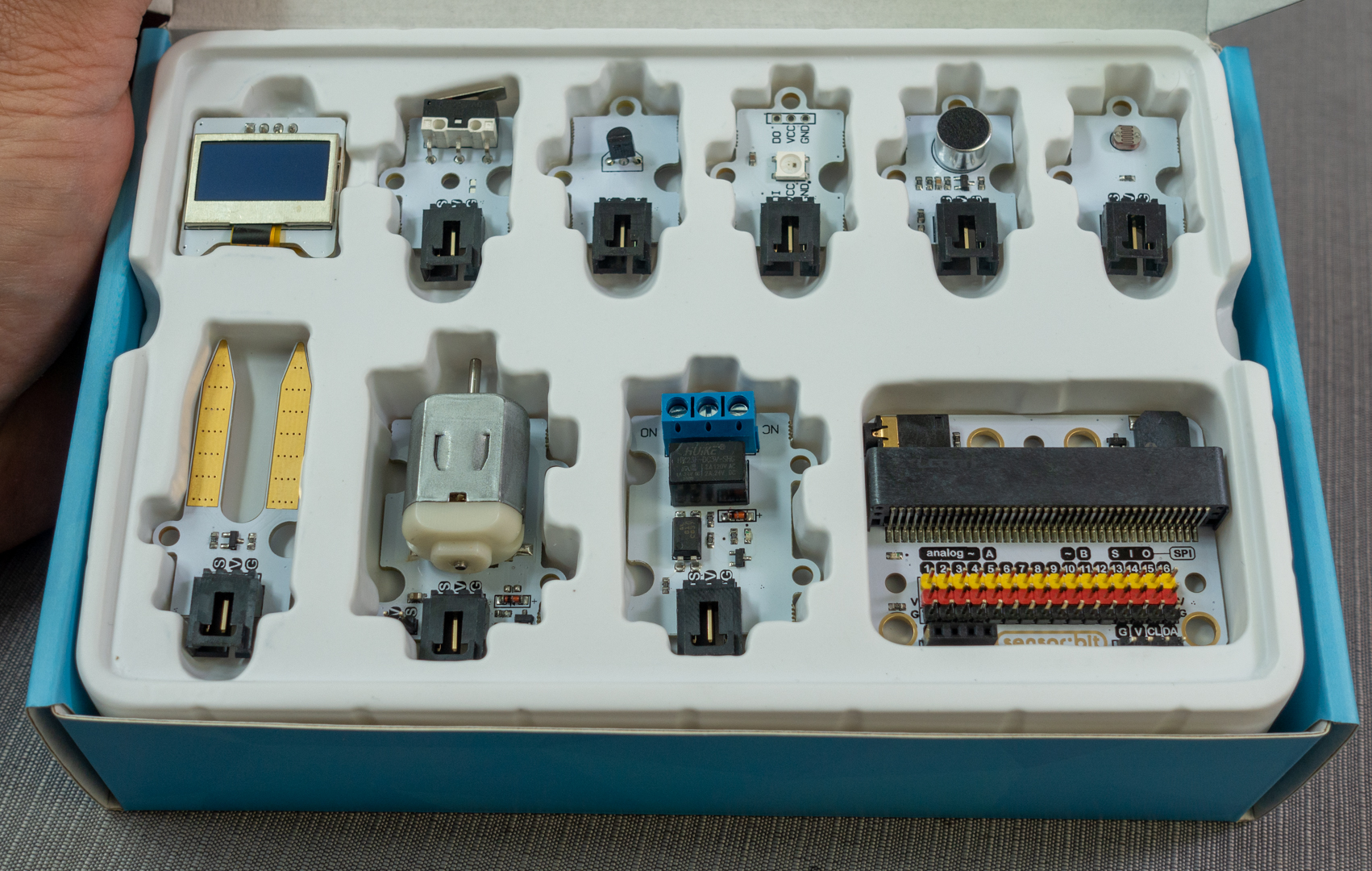 ELECFREAKS Micro:bit Smart Home Kit
Teplotné čidlo, senzor intenzity zvuku, senzor na meranie intenzity svetla, snímač vlhkosti, jednosmerný motorček, servomotor, relé,  OLED displej, modul s RGB diódou, čerpadlo na vodu a ďalšie súčiastky
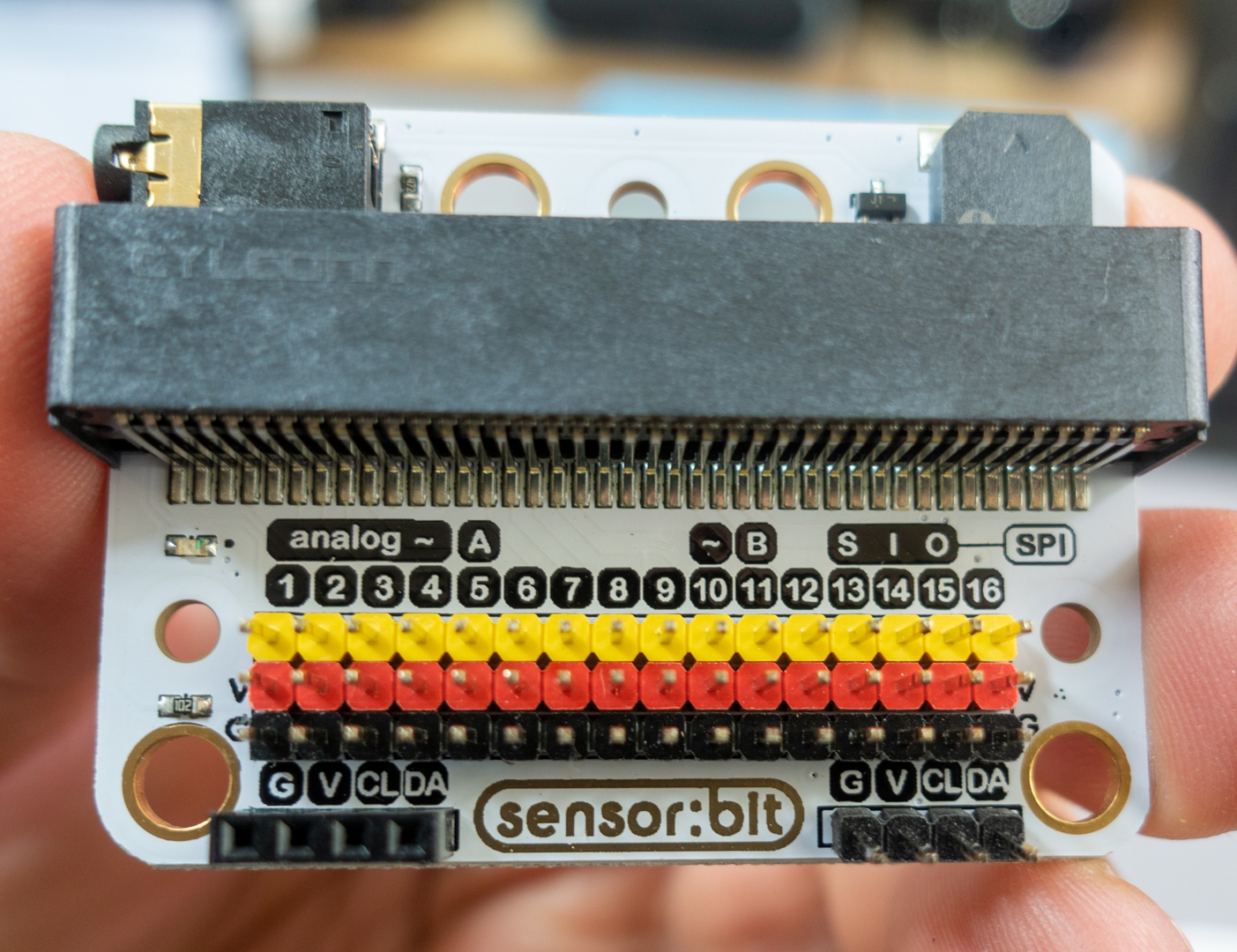 ELECFREAKS Micro:bit Smart Home Kit
Základom súpravy je modul Sensor:bit, ktorý obsahuje:
Konektor so 16 GVS vstupov/výstupov (červený pin=napätie, čierny= GVD, žltý pin = port mikropočítačovej dosky micro:bit vstupný/výstupný/analógový/digitálny)
konektor s rozhraním I2C (na zasunutie OLED displeja)
Mini reproduktor
Konektor 3.5mm JACK
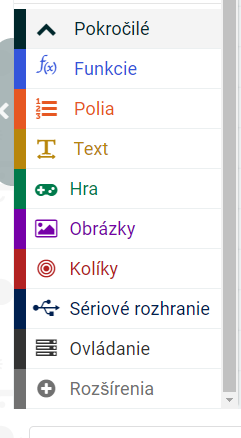 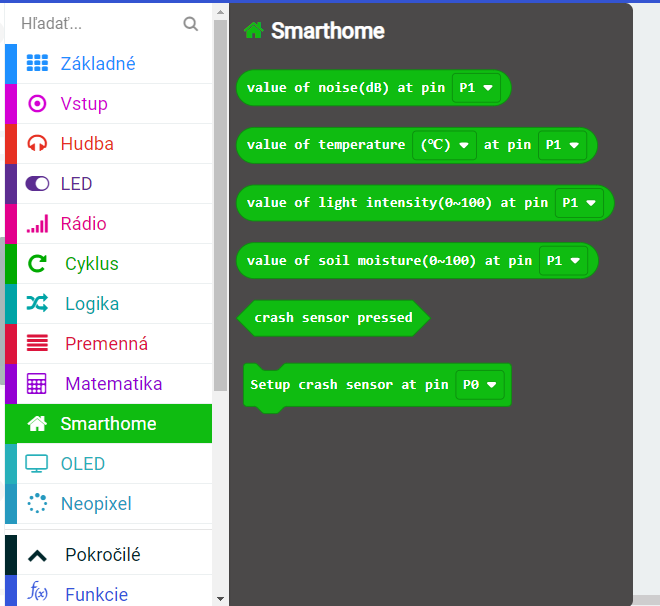 Pripojenie
Do projektu v prostredí Makecode je potrebné importovať knižnicu smarthome, ktorá poskytne komplexné funkcie
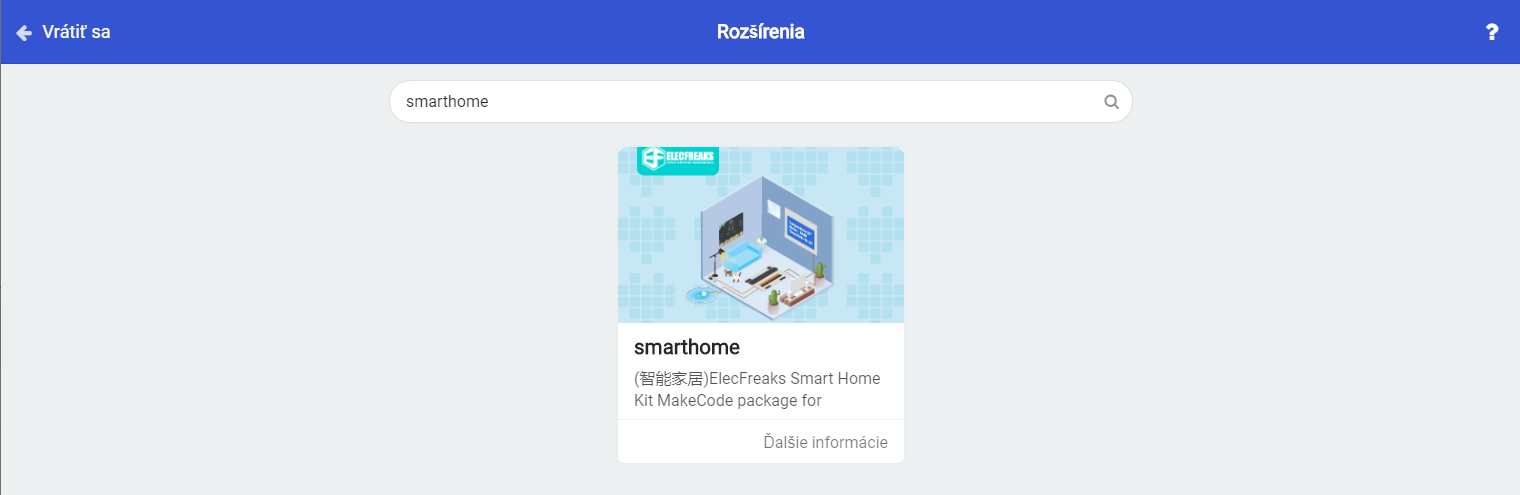 Úloha č. 1 – svetlo, zvuk
Po zaznamenaní zvuku určitej intenzity sa RGB LED dióda rozsvieti na 10 sekúnd
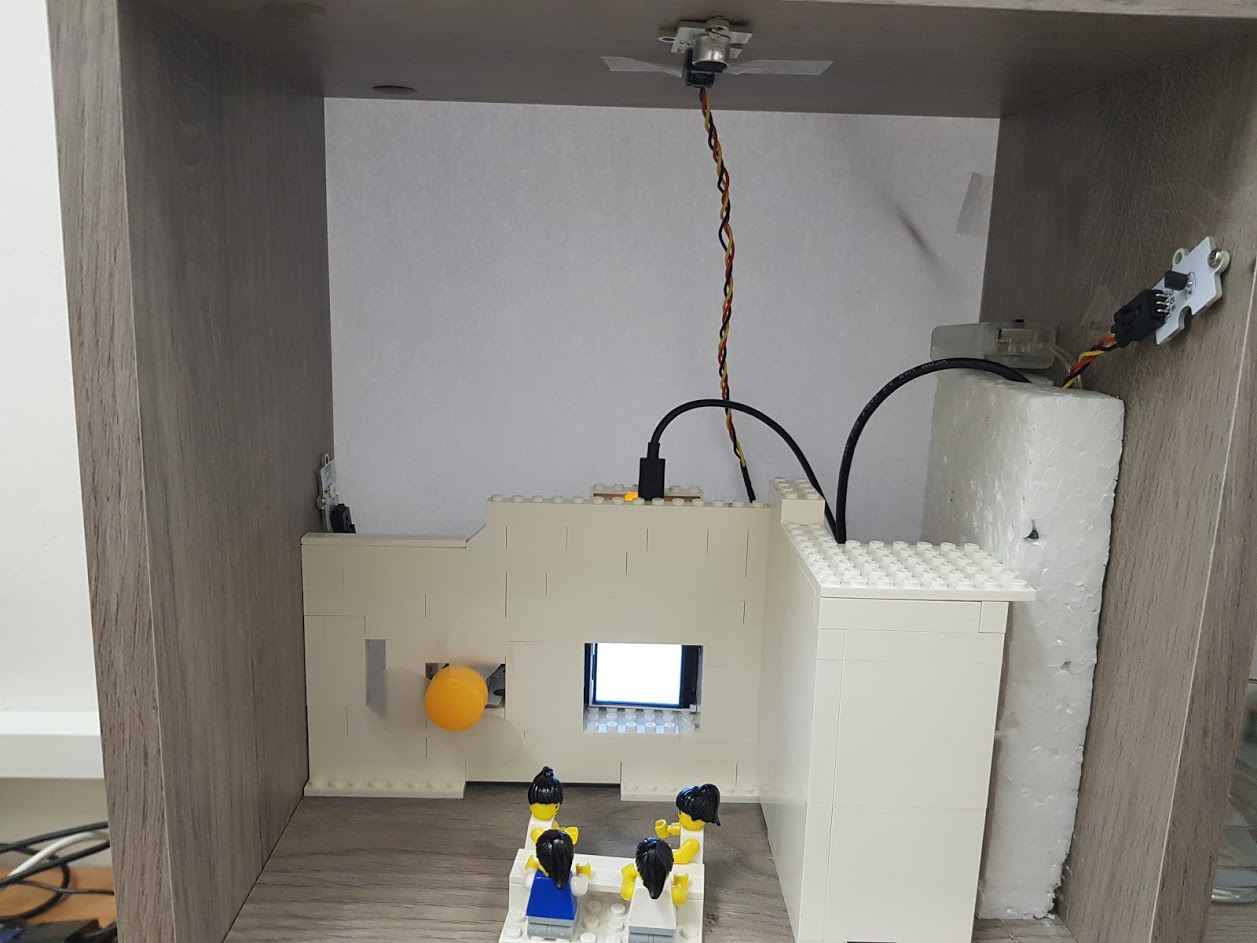 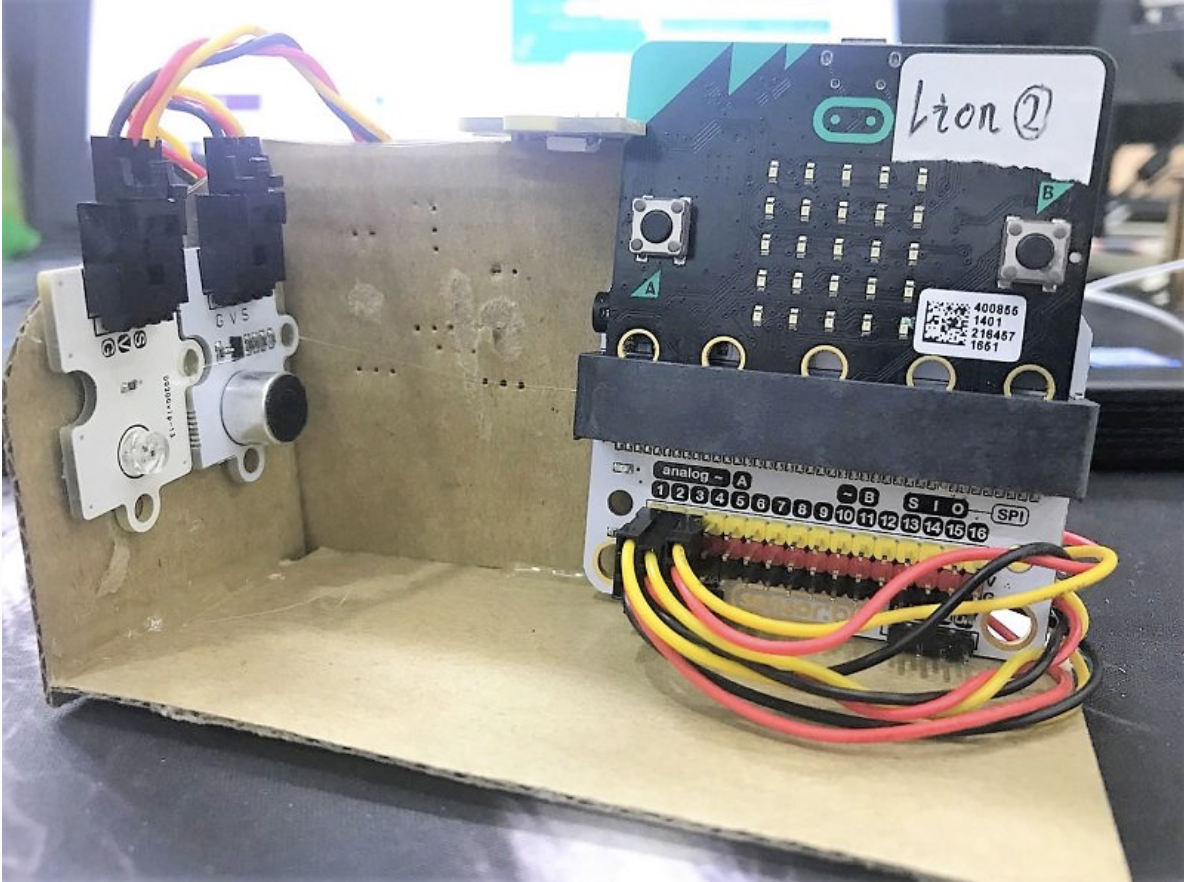 Úloha č. 1 – svetlo, zvuk
Po zaznamenaní zvuku určitej intenzity sa RGB LED dióda rozsvieti na 10 sekúnd
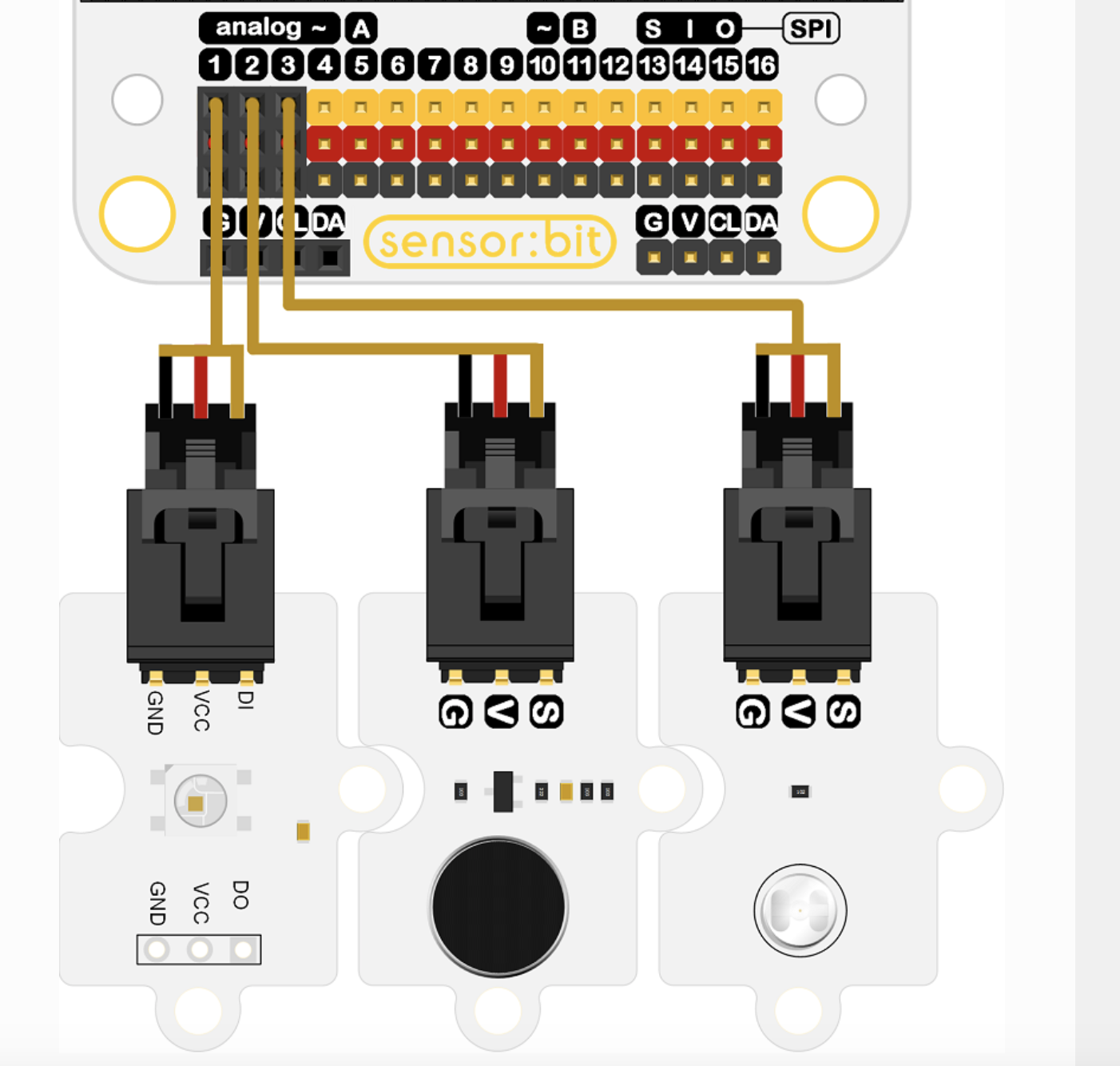 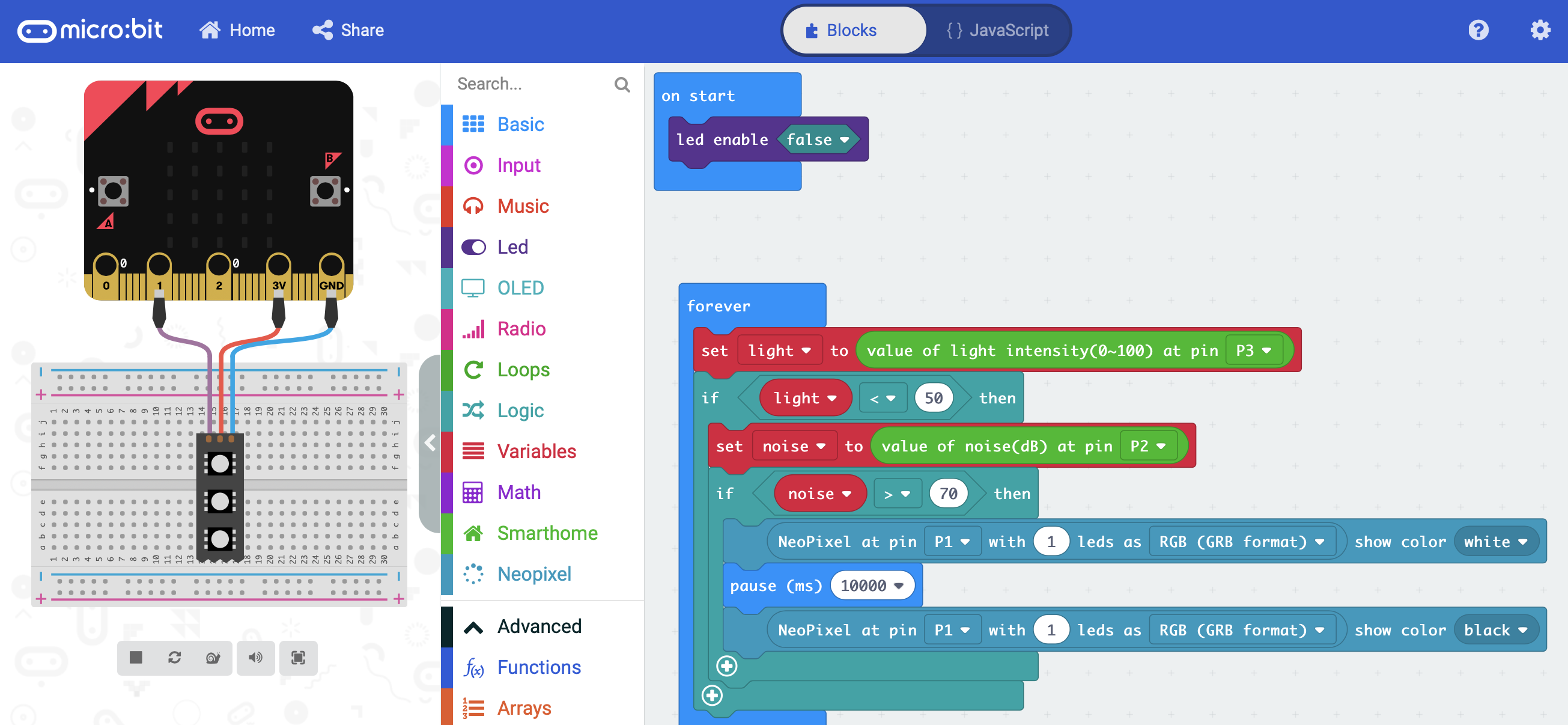 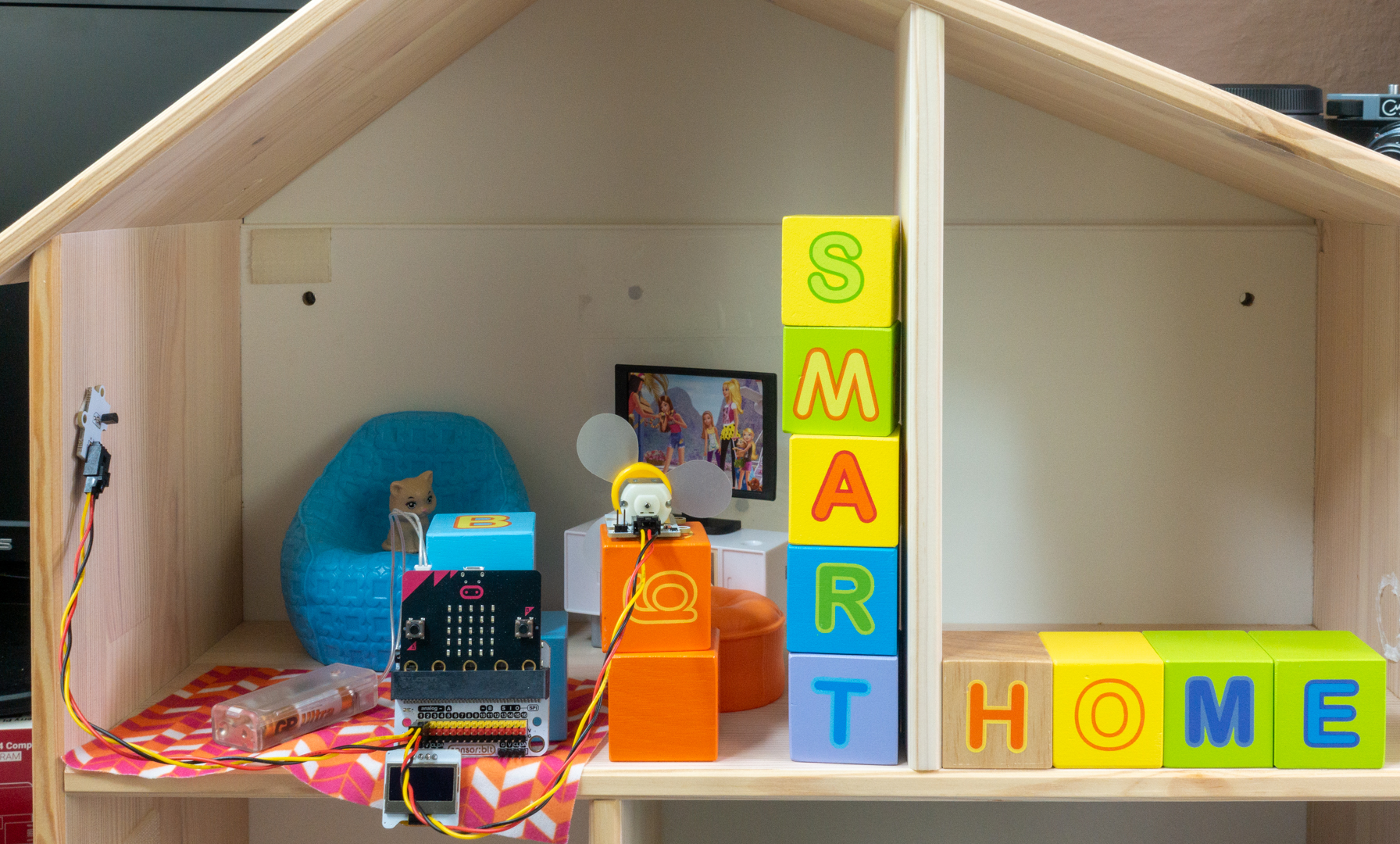 Úloha č. 2 – regulácia tepla
Ak teplotné čidlo nameria vyššiu teplotu ako 30 °C, bude sa na 5 sekúnd opakovane zapínať ventilátor, kým sa teplota nezníži. Ventilátorom sa samozrejme dá teplota znížiť iba vtedy ak ste čidlo ohriali napríklad držaním v ruke.  Teplotu miestnosti ventilátorom neznížite, dosiahnete len prúdenie vzduchu a tým lepšie ochladzovanie tela.
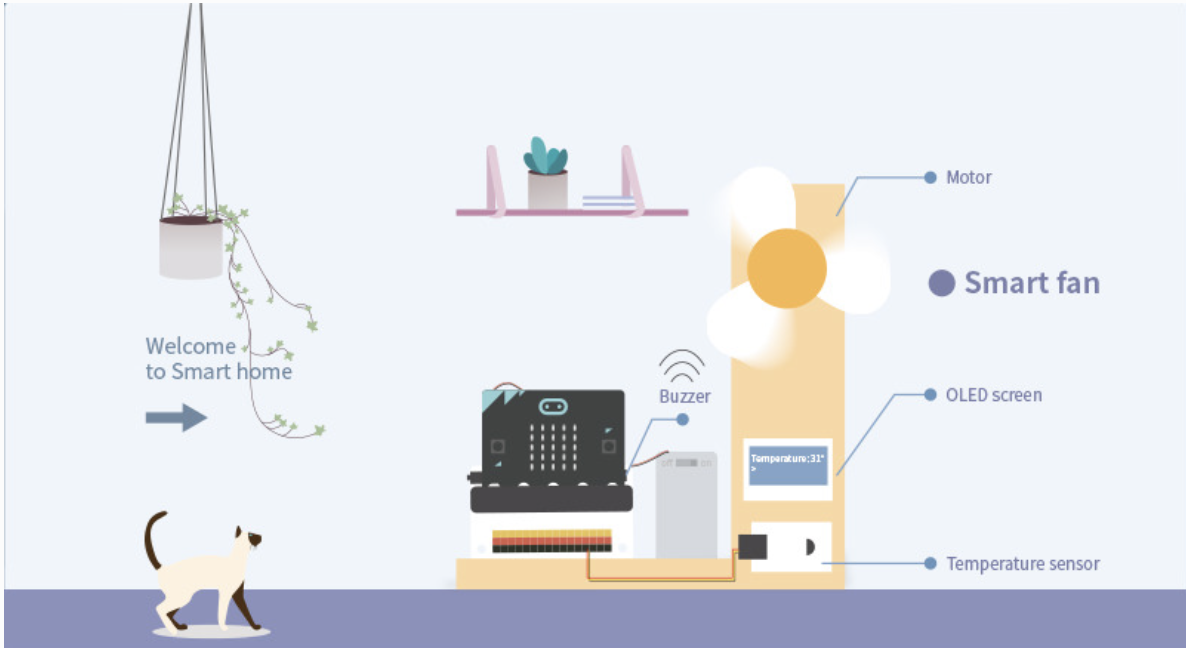 Úloha č. 2 – regulácia tepla
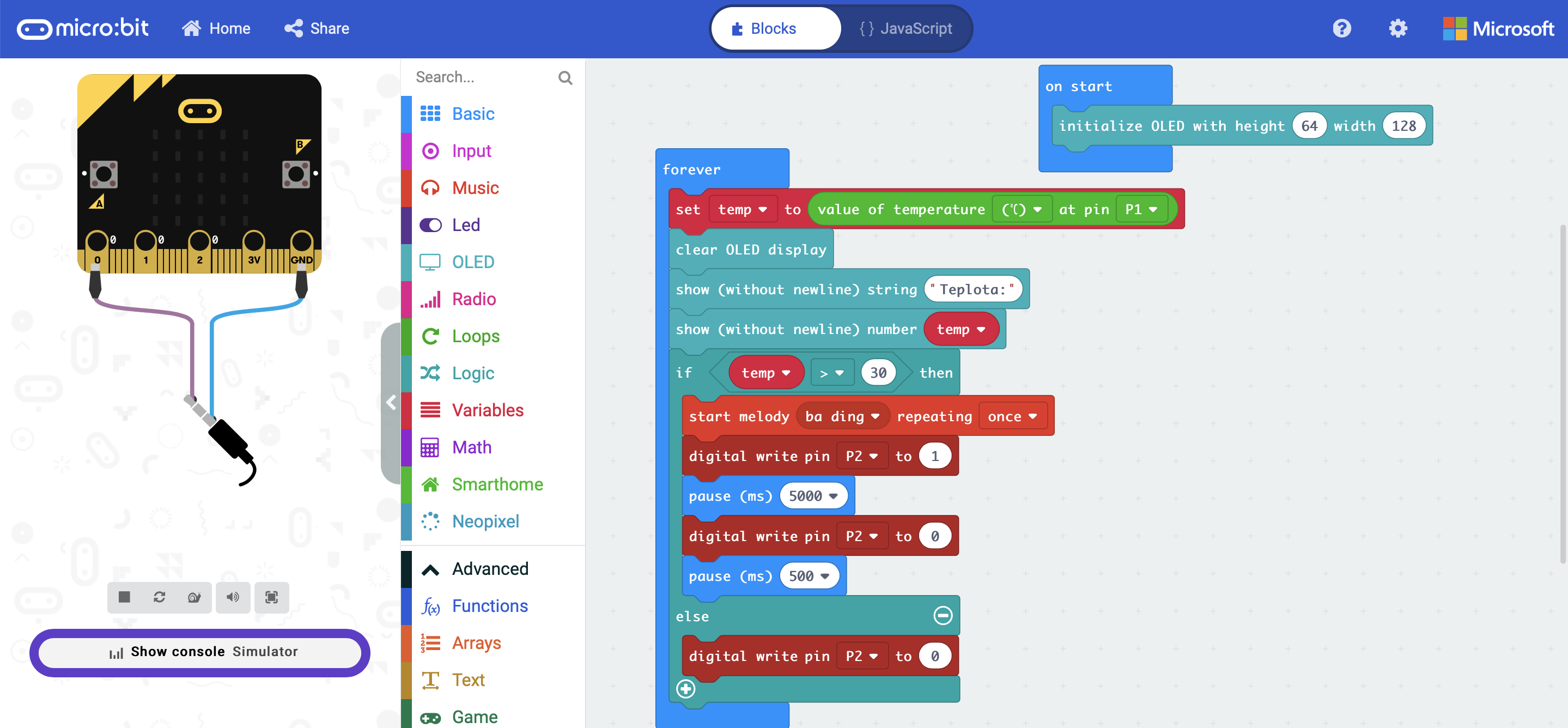 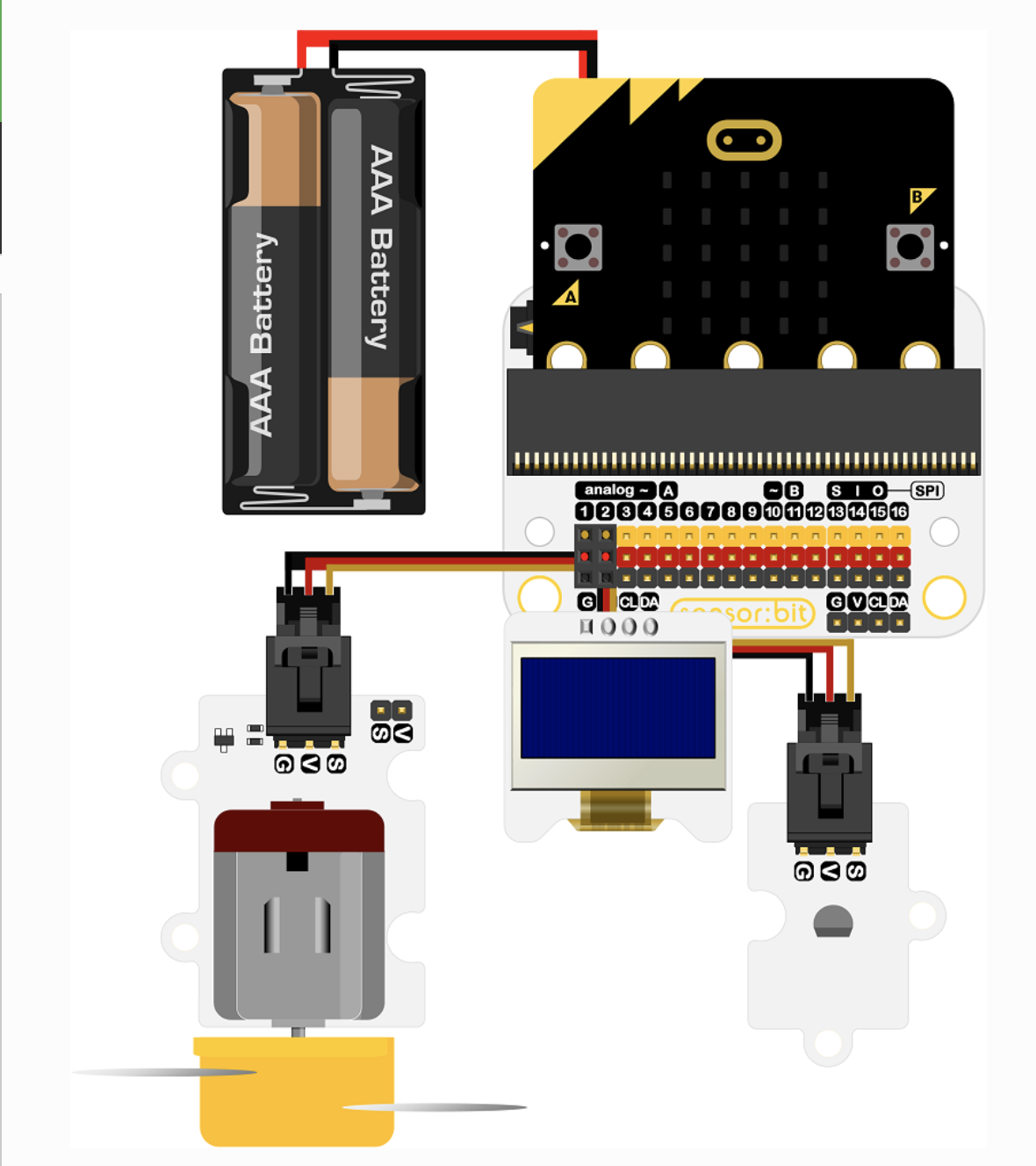 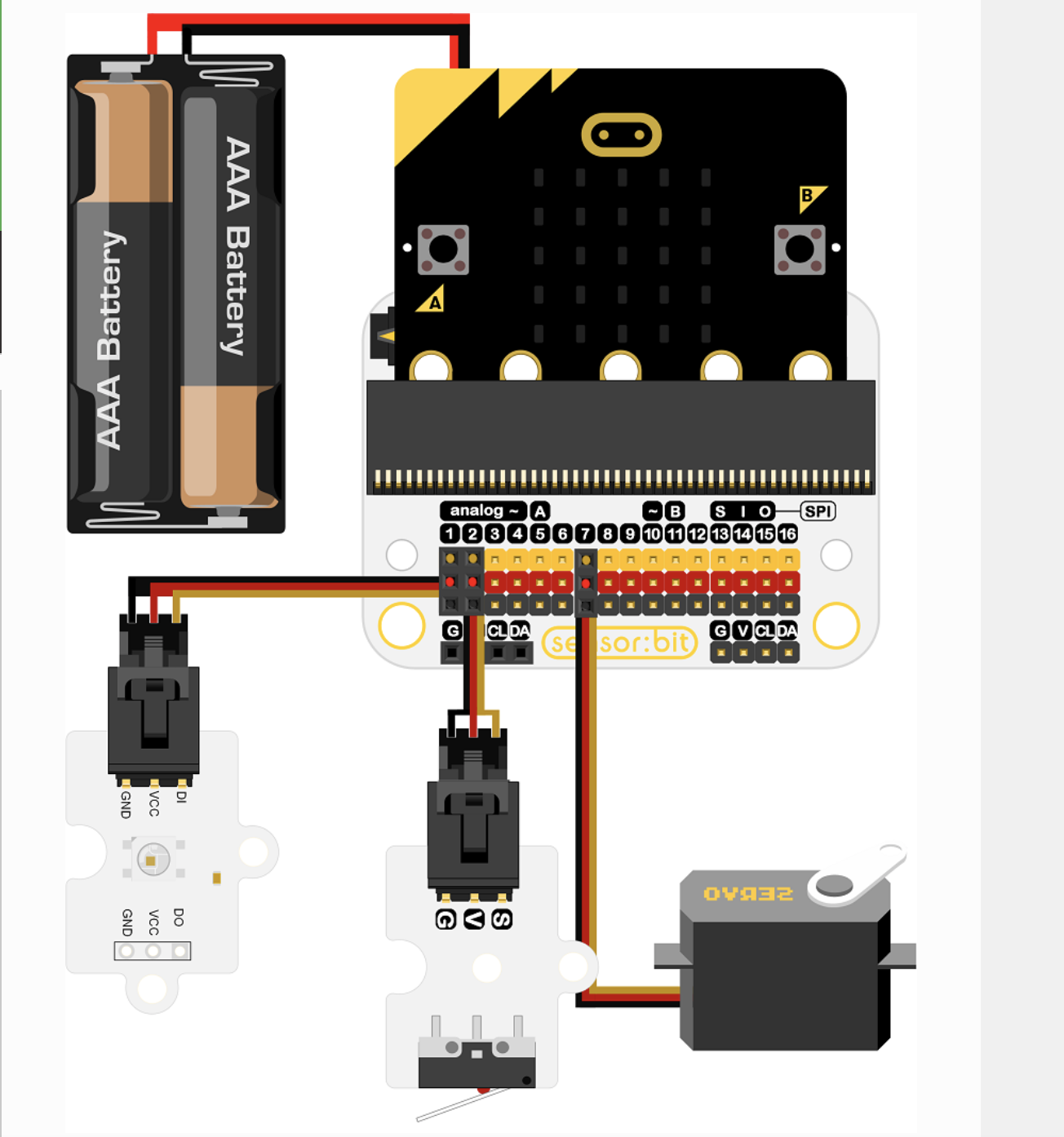 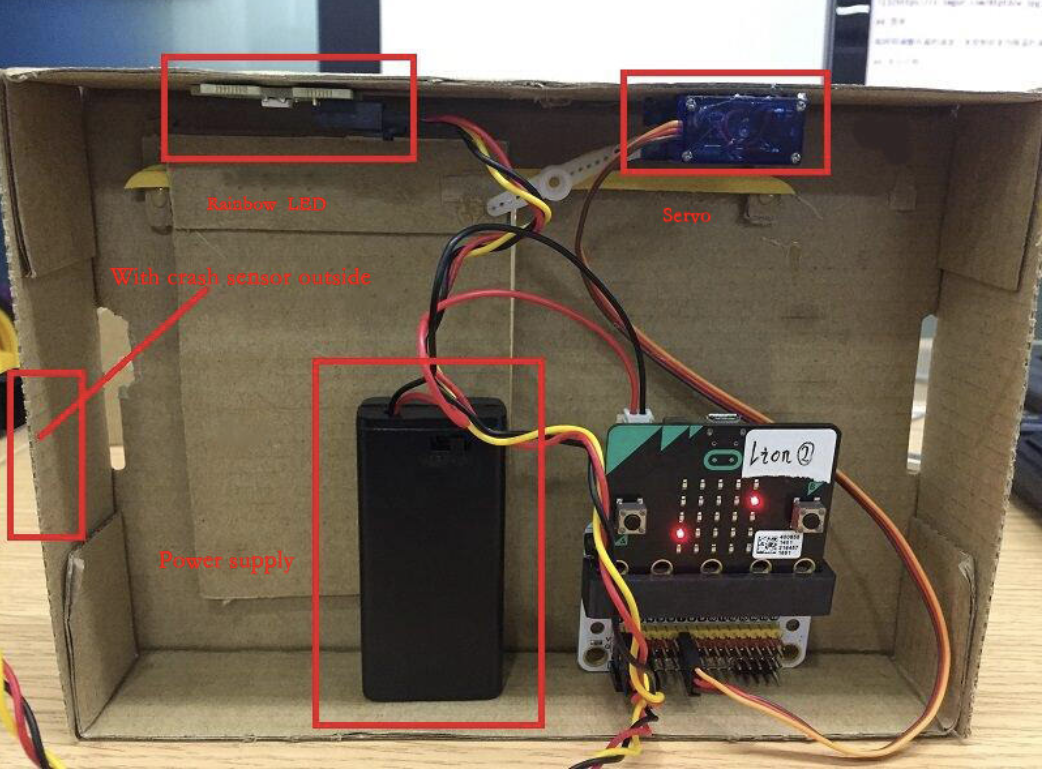 Úloha č.3 - okno
otvorenie okna, prípadne skrine pomocou servomotora
Úloha č.3 - okno
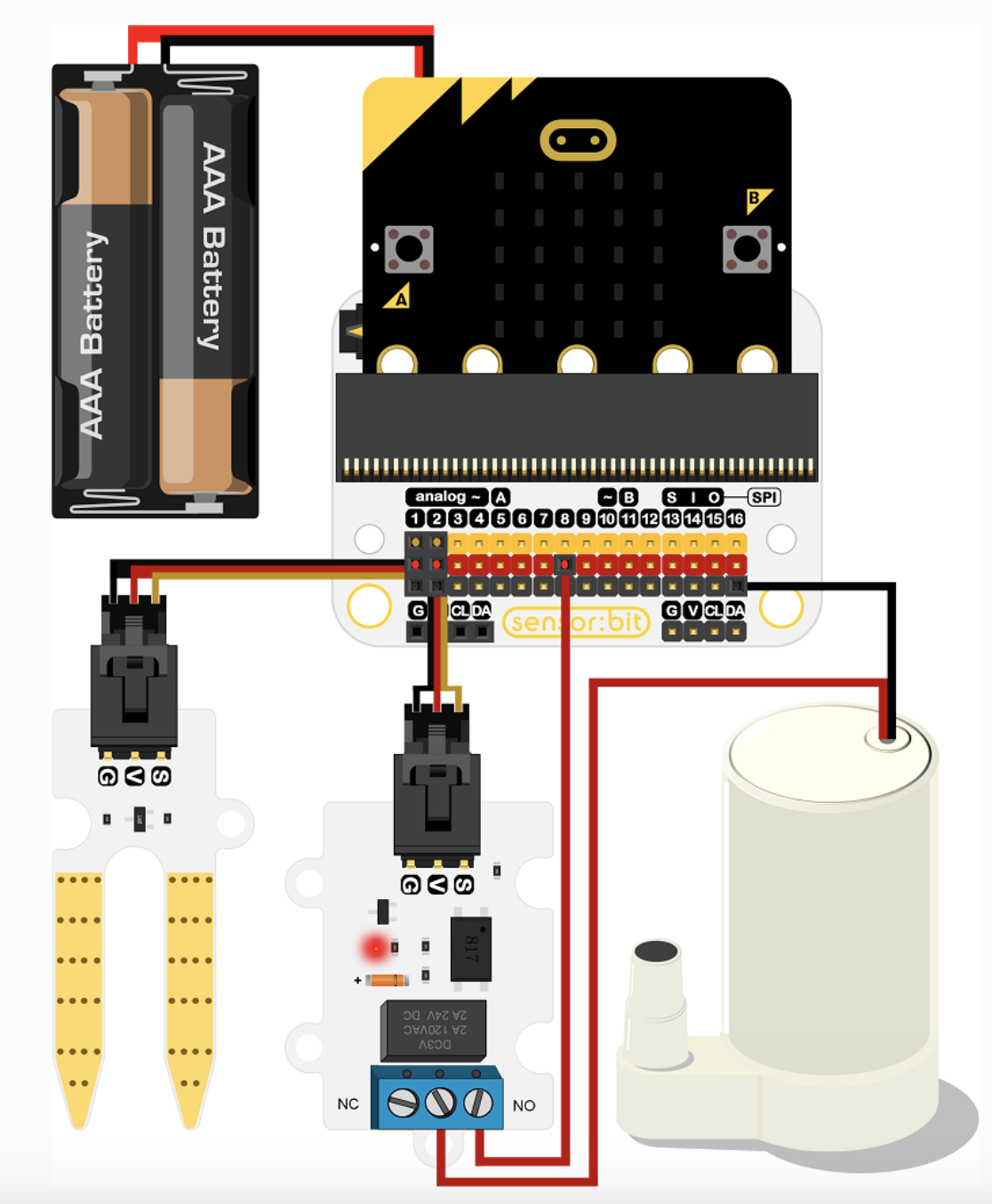 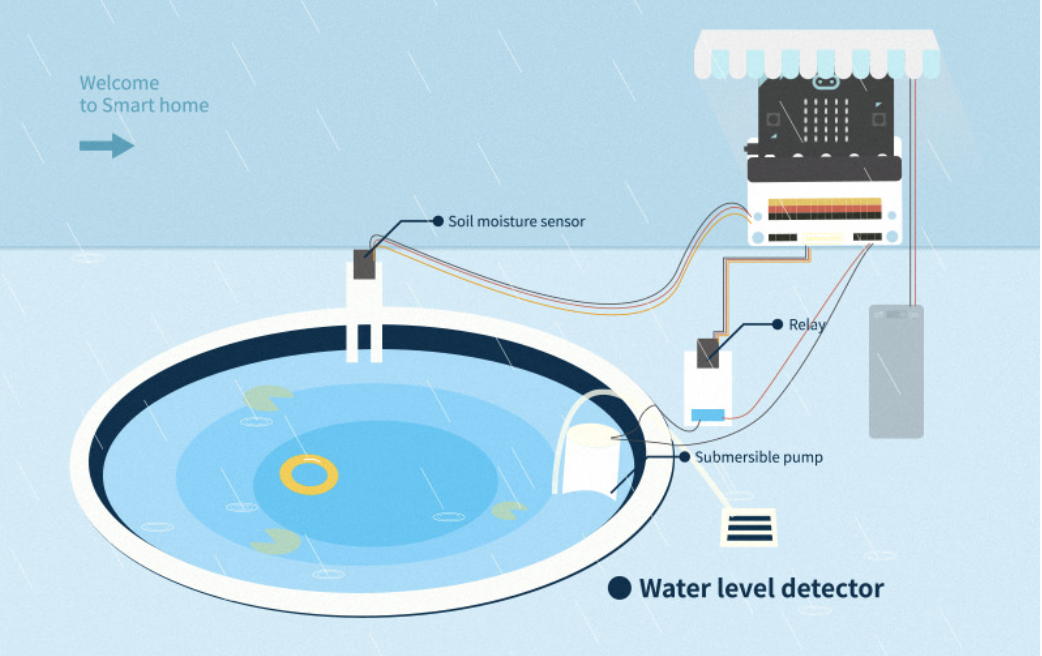 ak senzor identifikuje zaplavenie vodou, zapne sa čerpadlo, ktoré vodu vyčerpá.
Úloha č. 4 - čerpadlo
Úloha č. 4 - čerpadlo
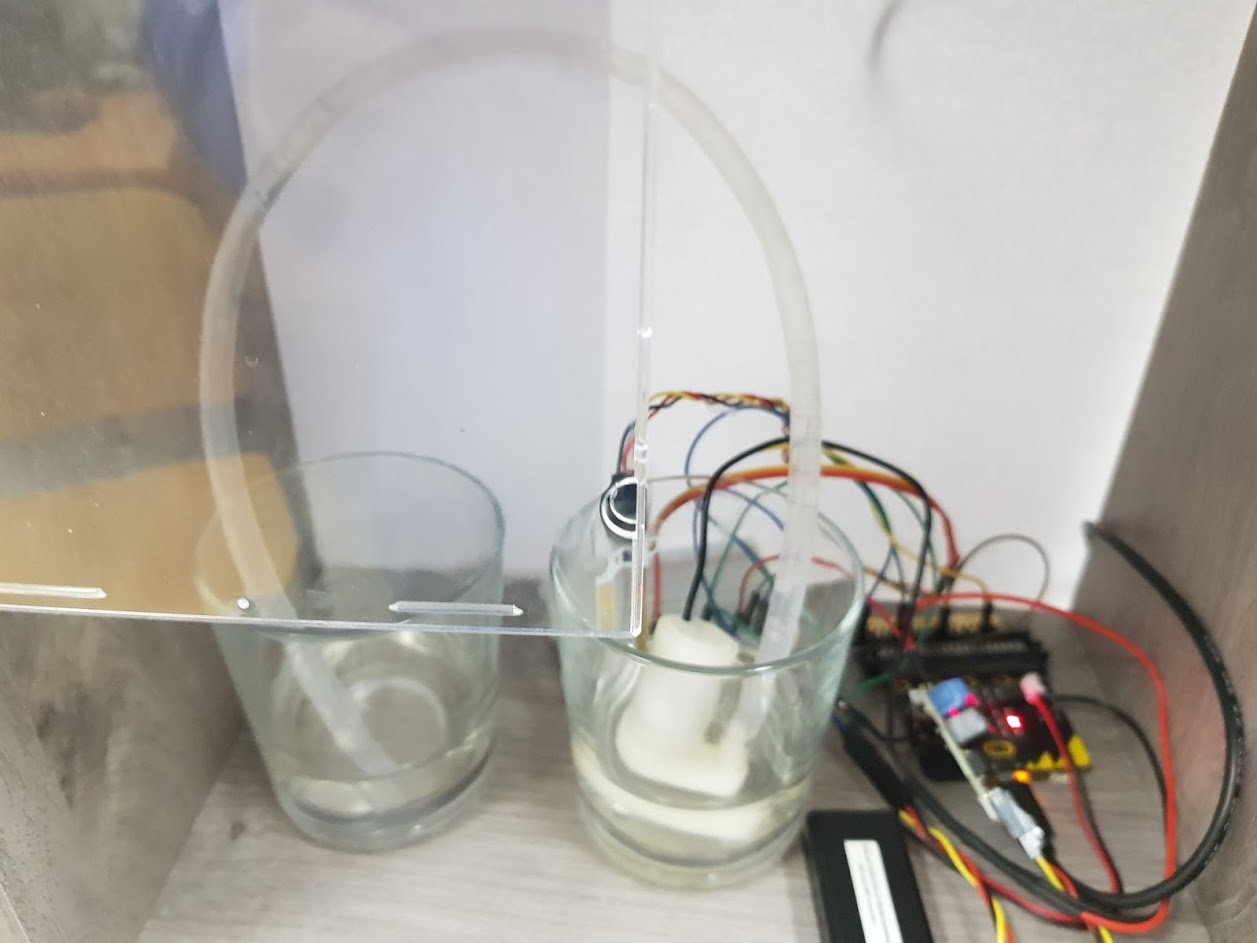 Úloha č. 4 - čerpadlo
Popis pinov dosky sensor:bit
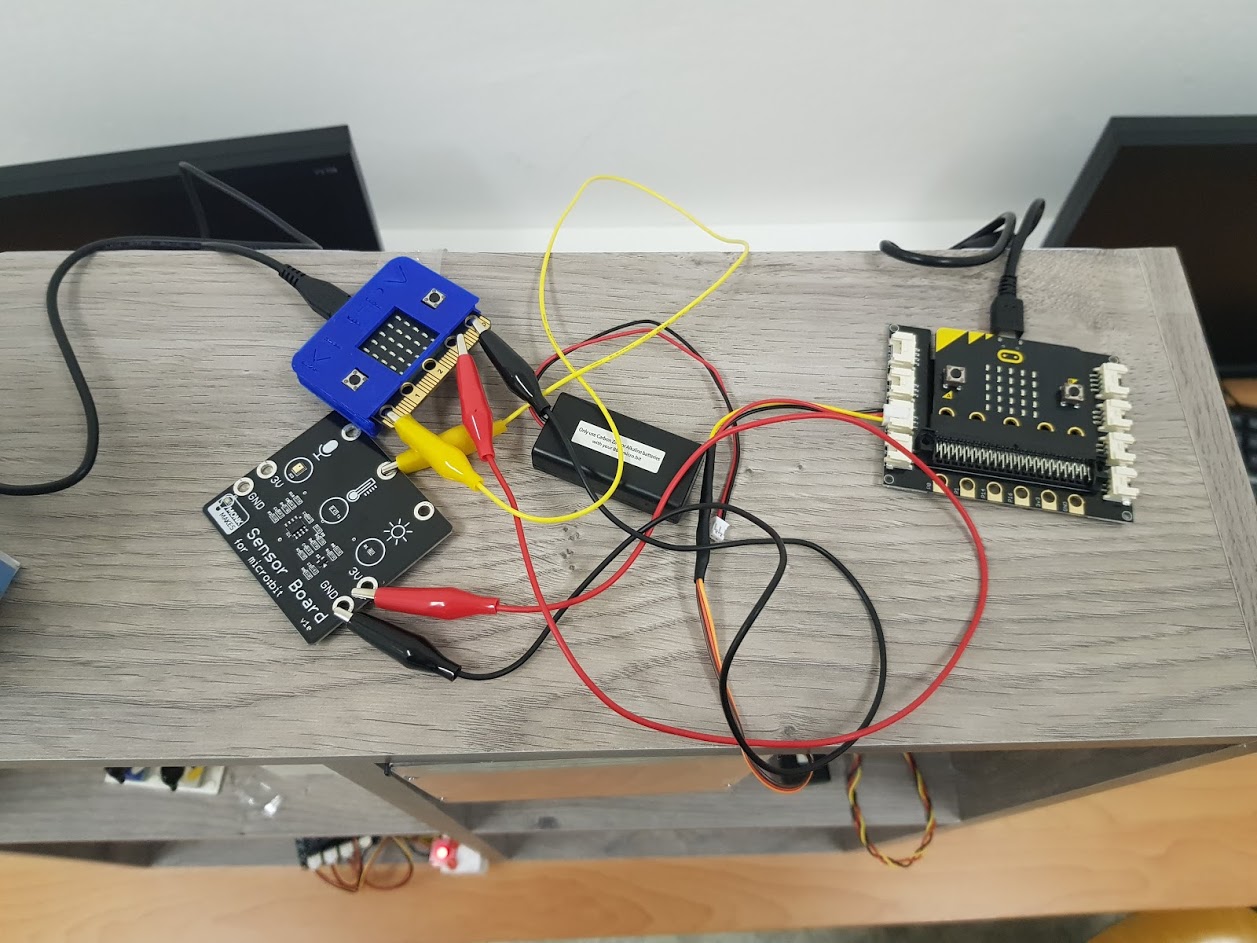 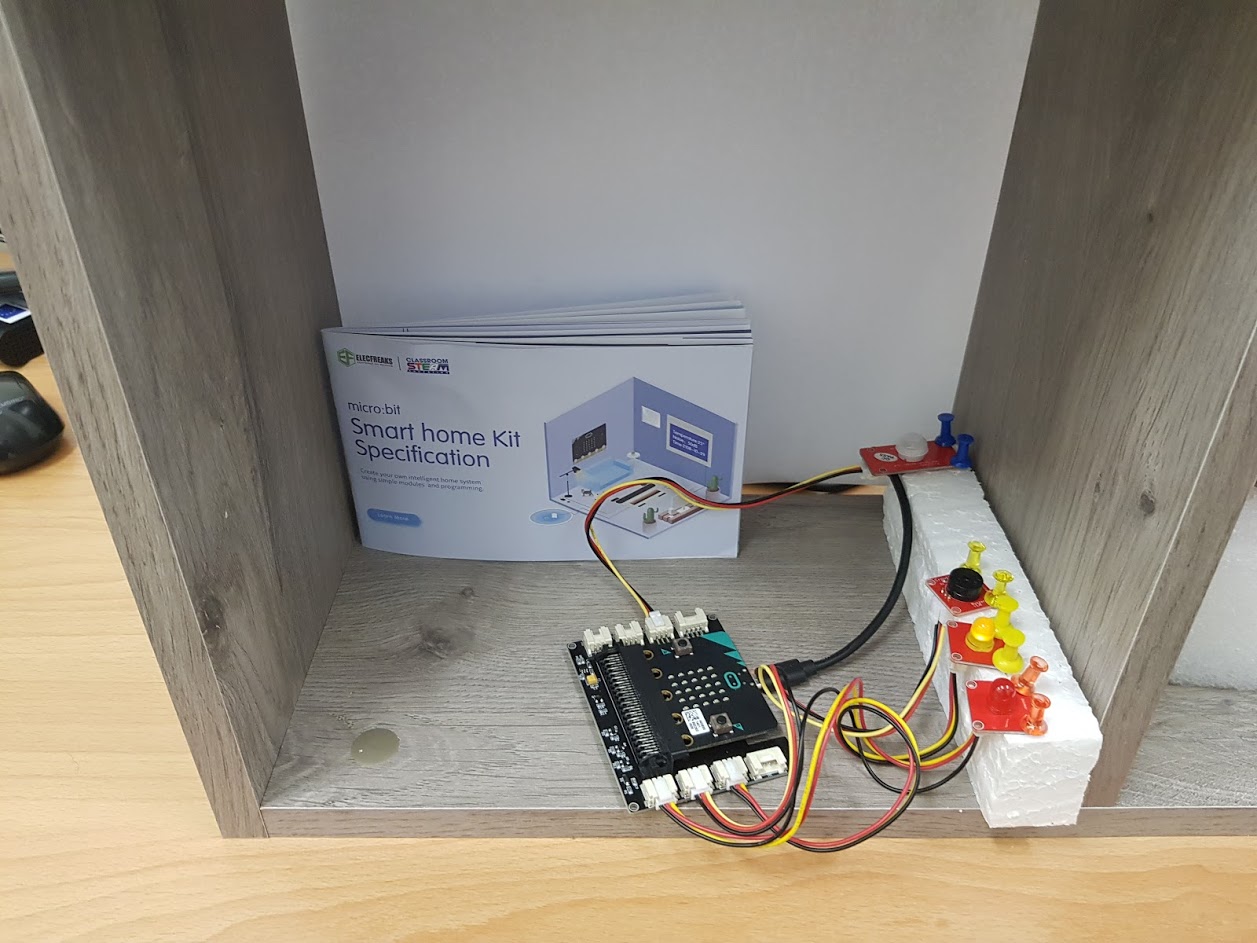 Smart home kit
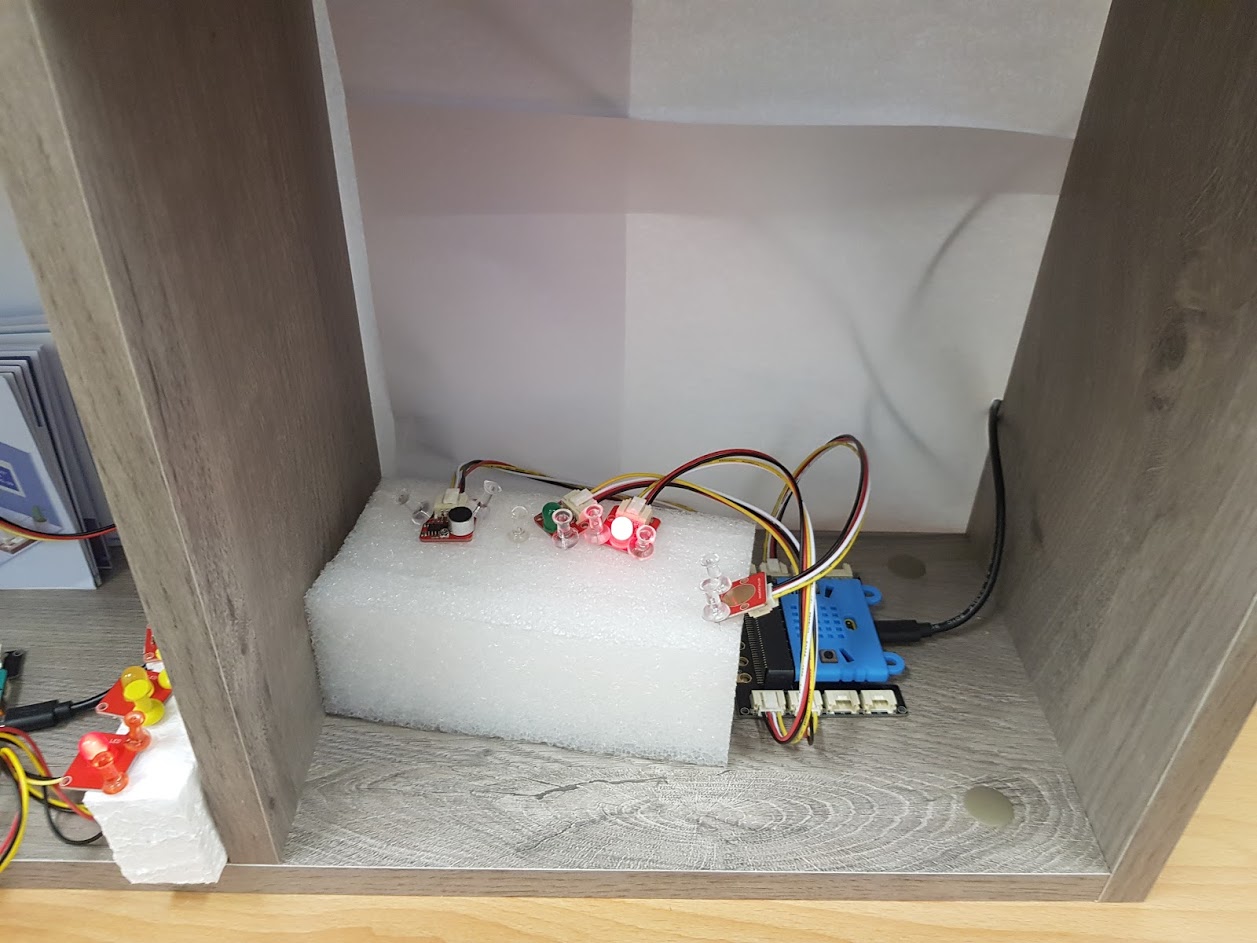 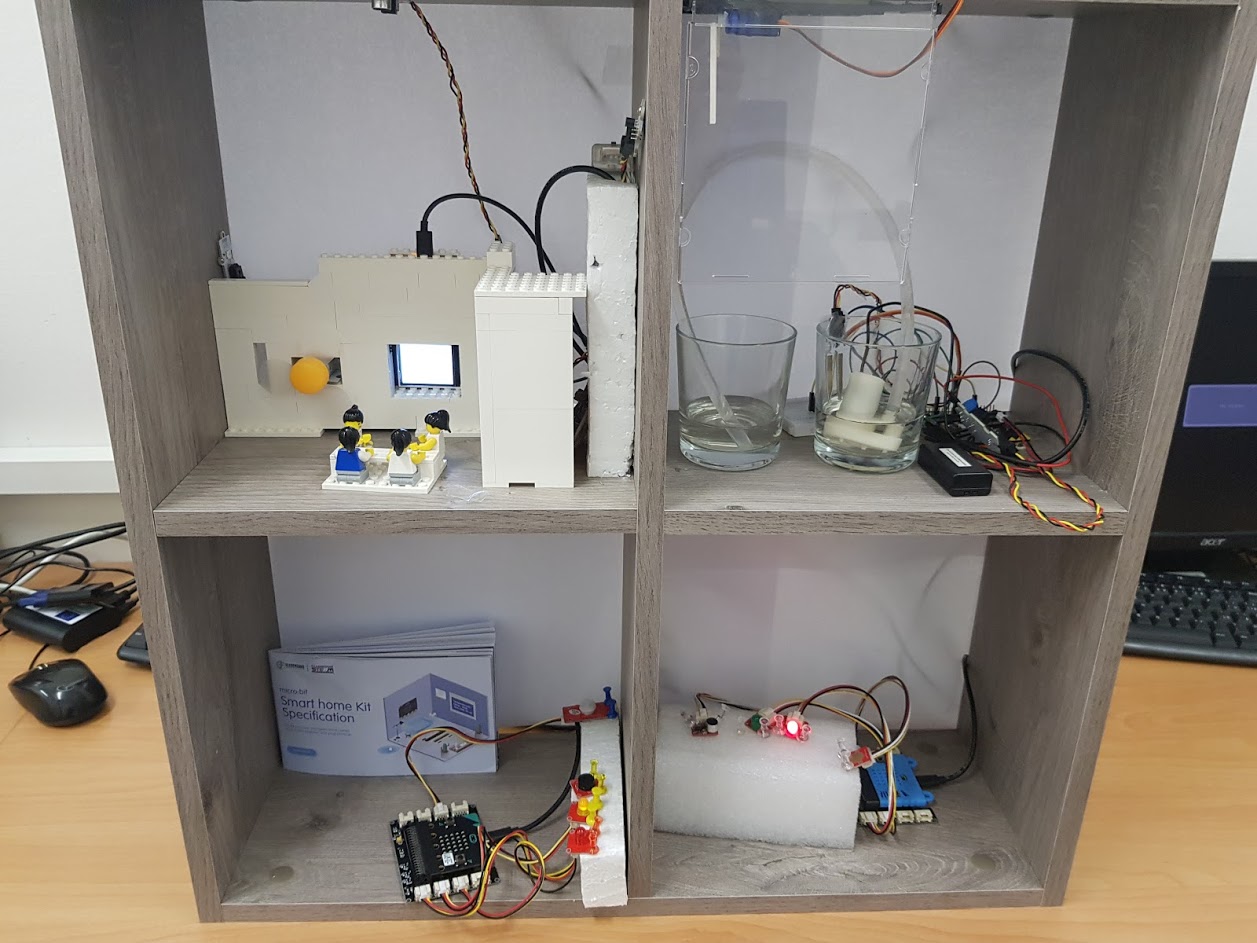 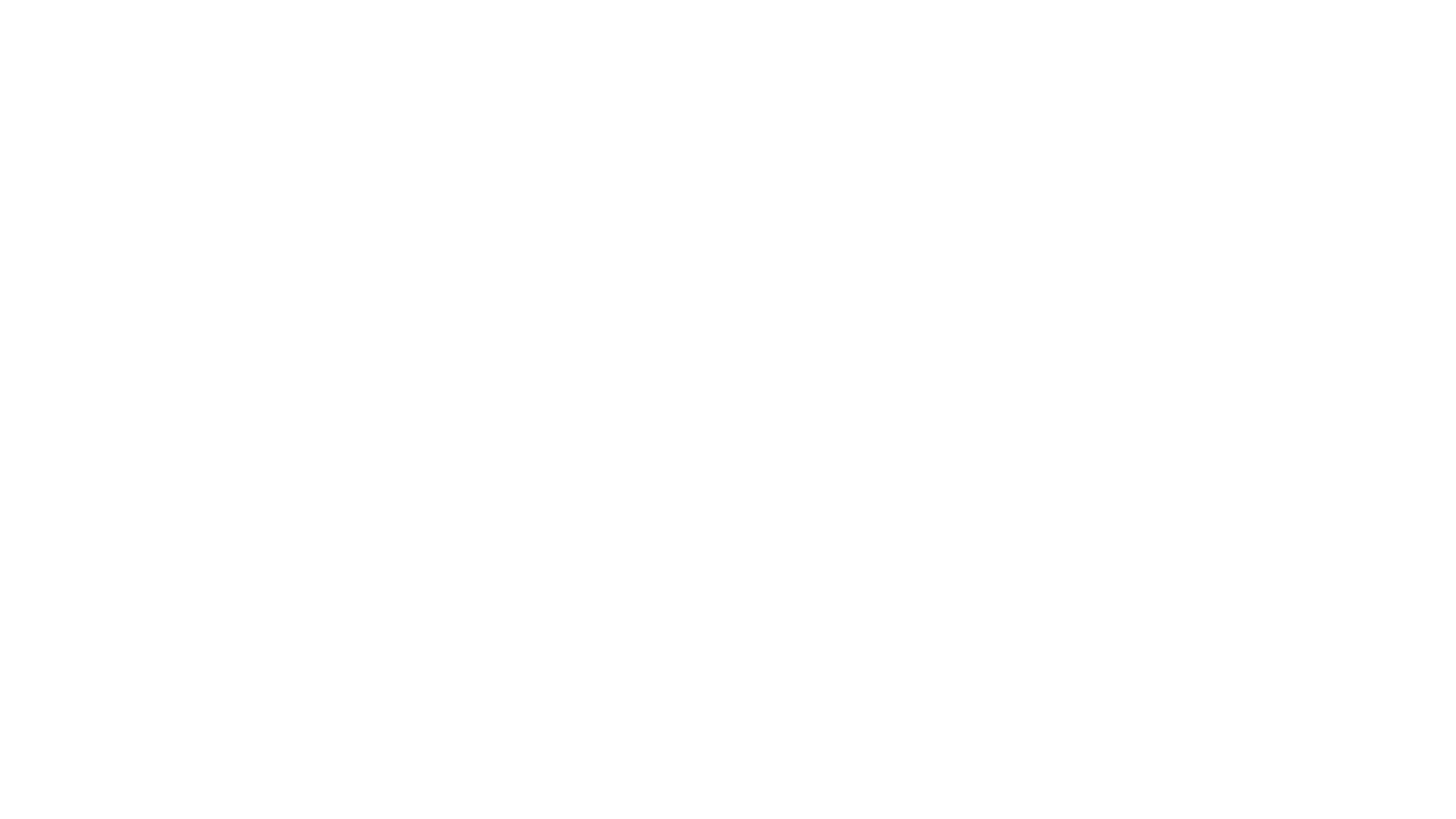